CALENDARIO
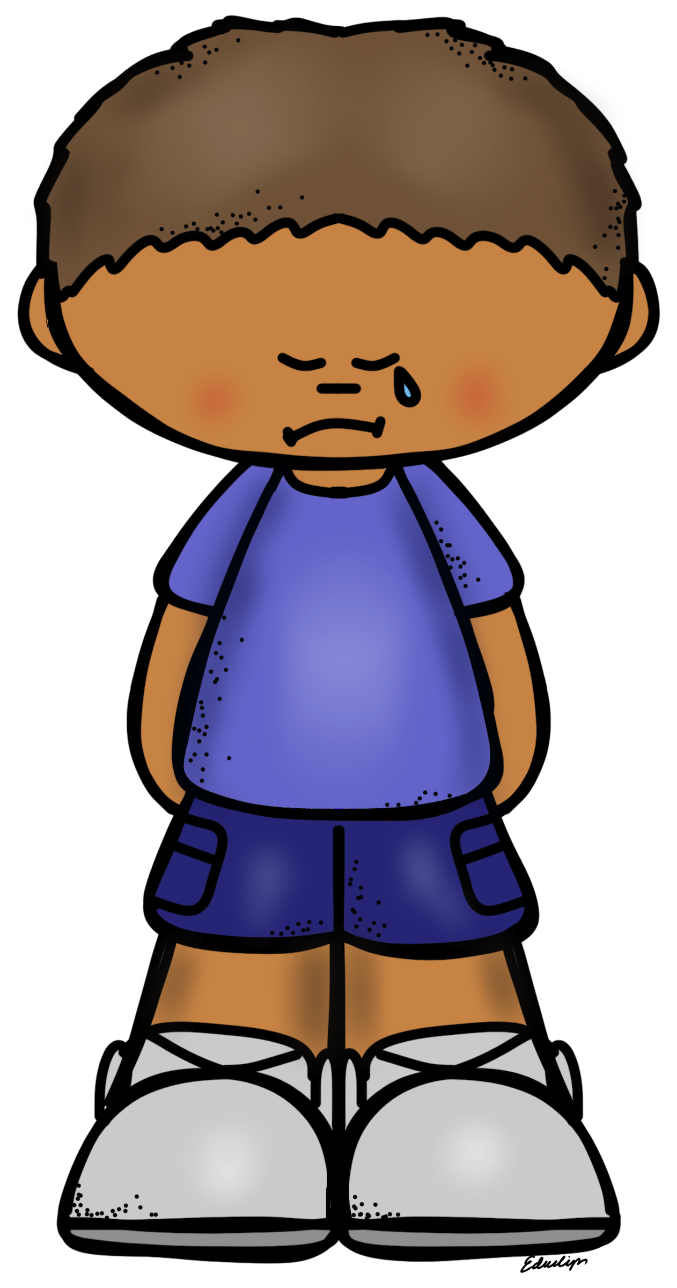 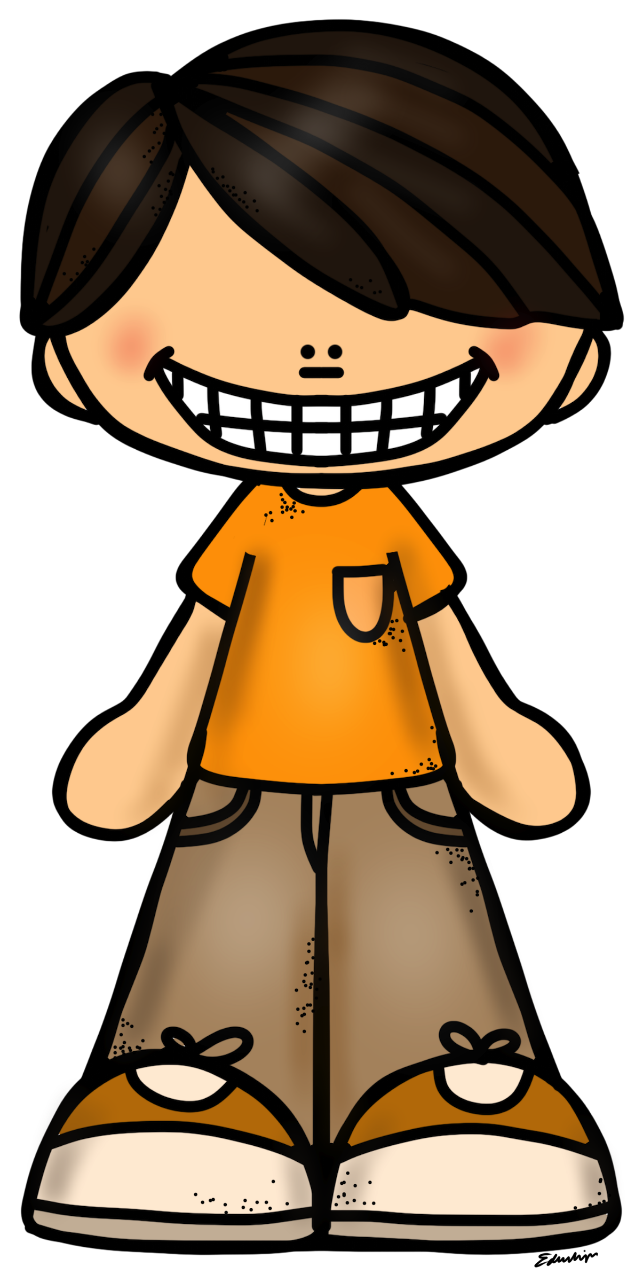 DE LAS
EMOCIONES
2018
feliz
triste
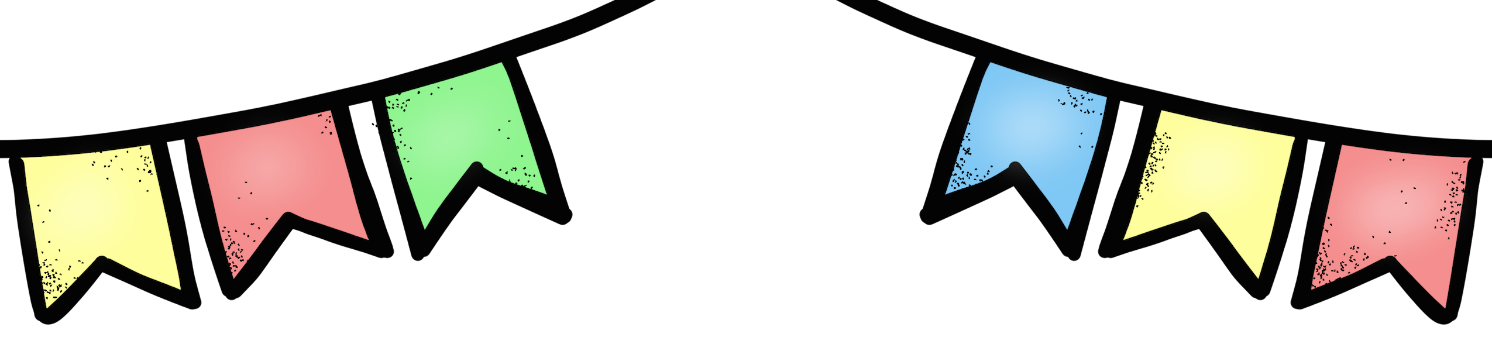 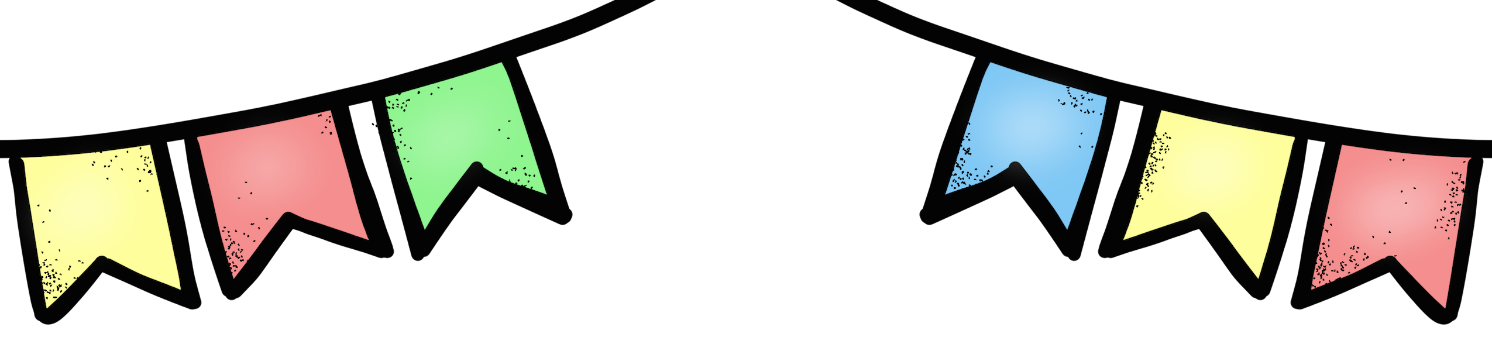 2018
ENERO
,
ALEGRIA
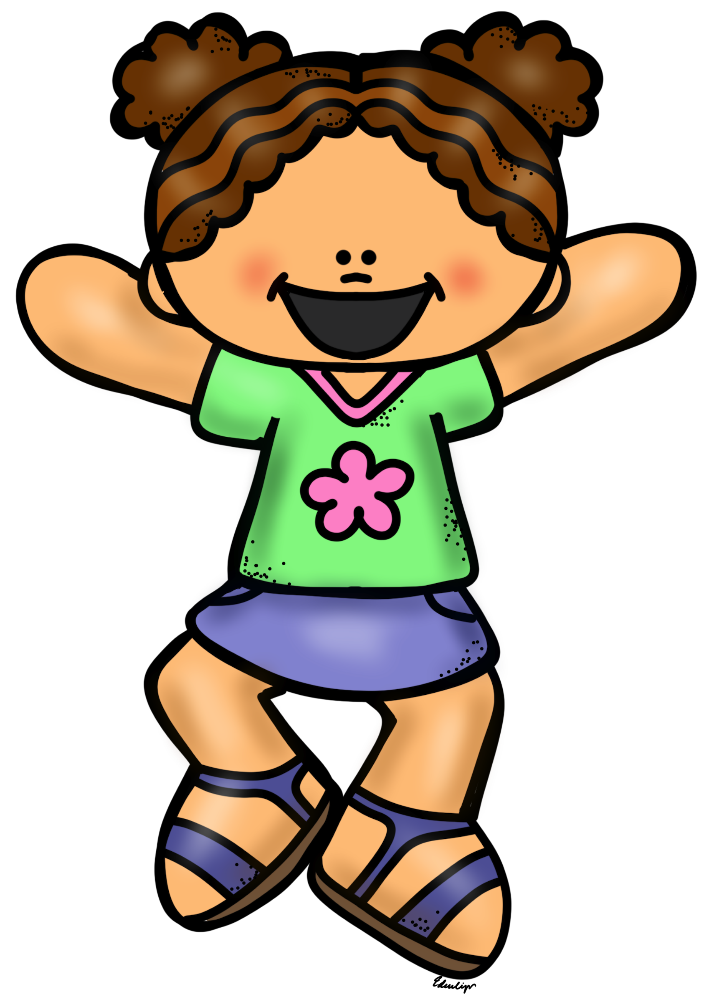 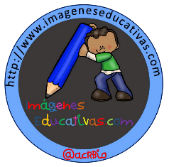 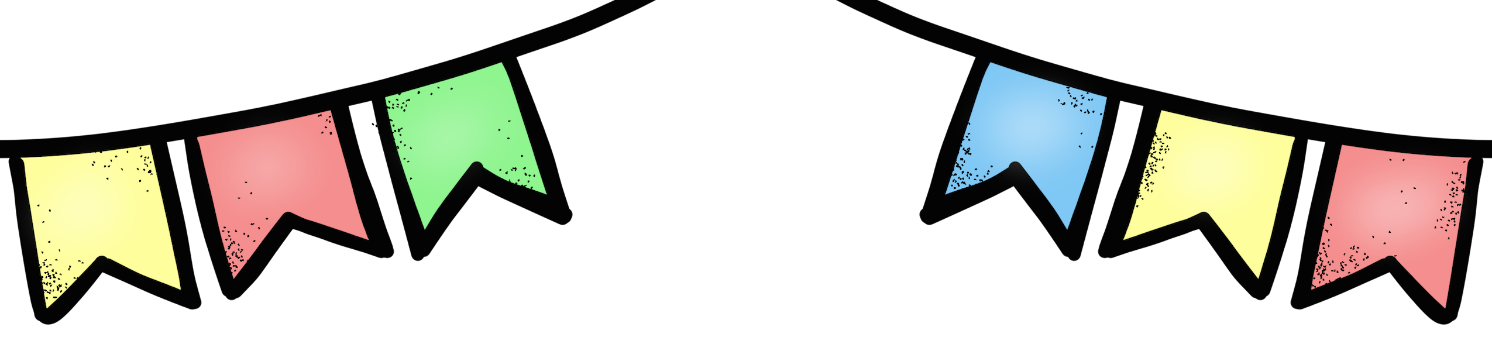 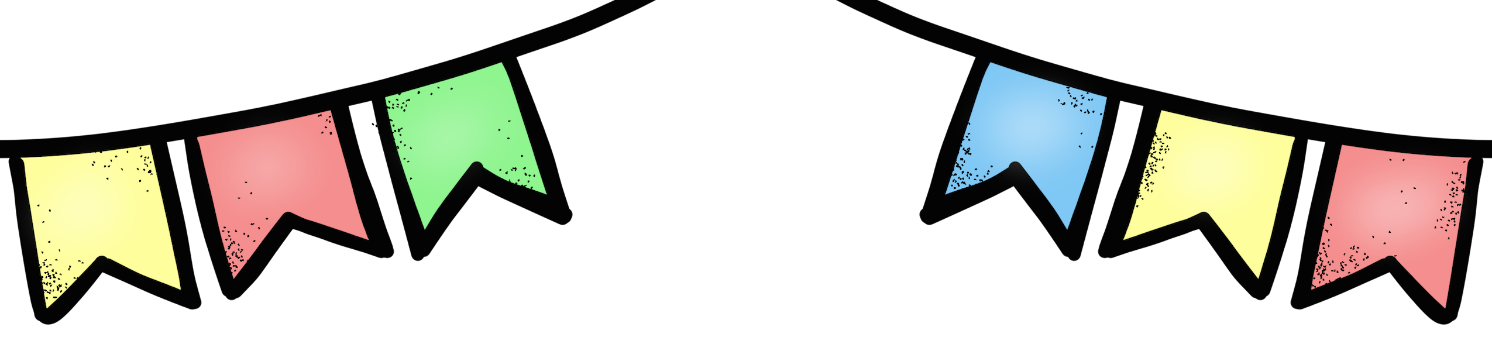 2018
FEBRERO
ASOMBRO
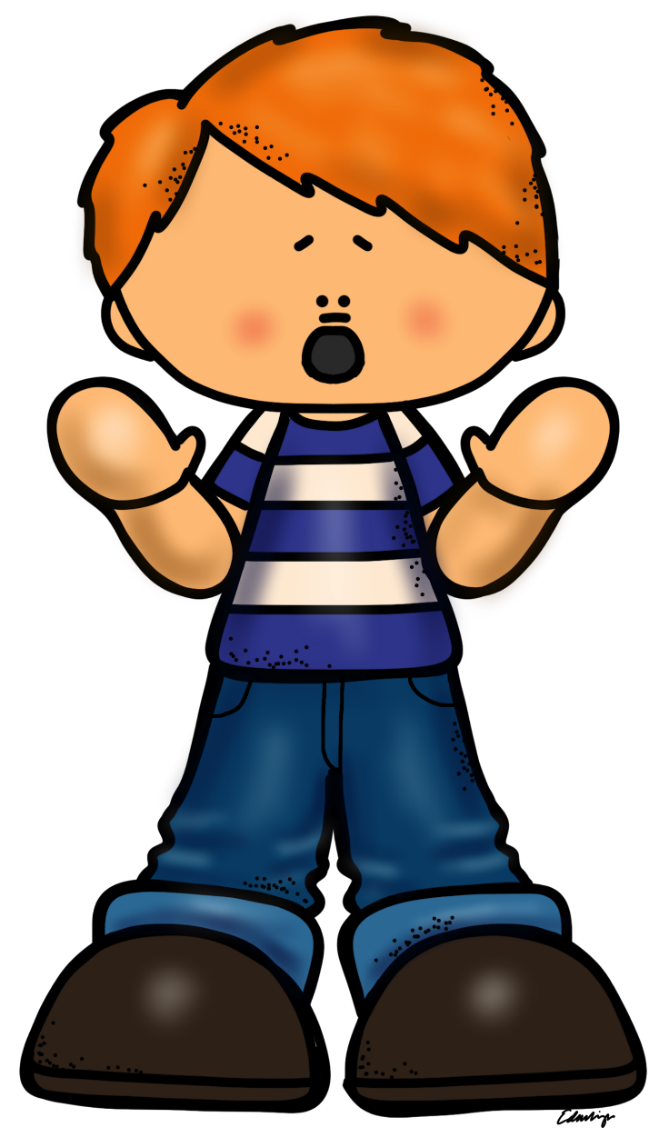 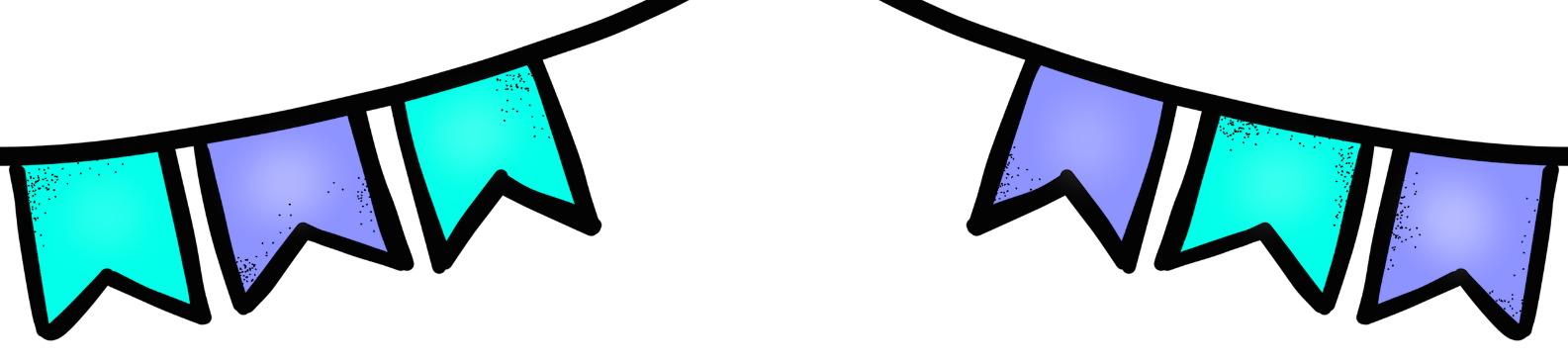 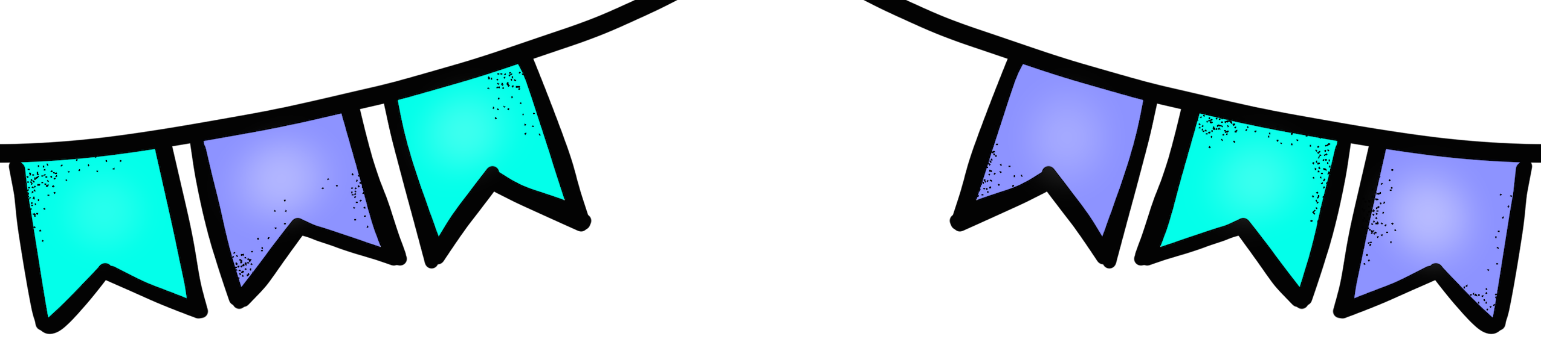 2018
MARZO
,
DECEPCION
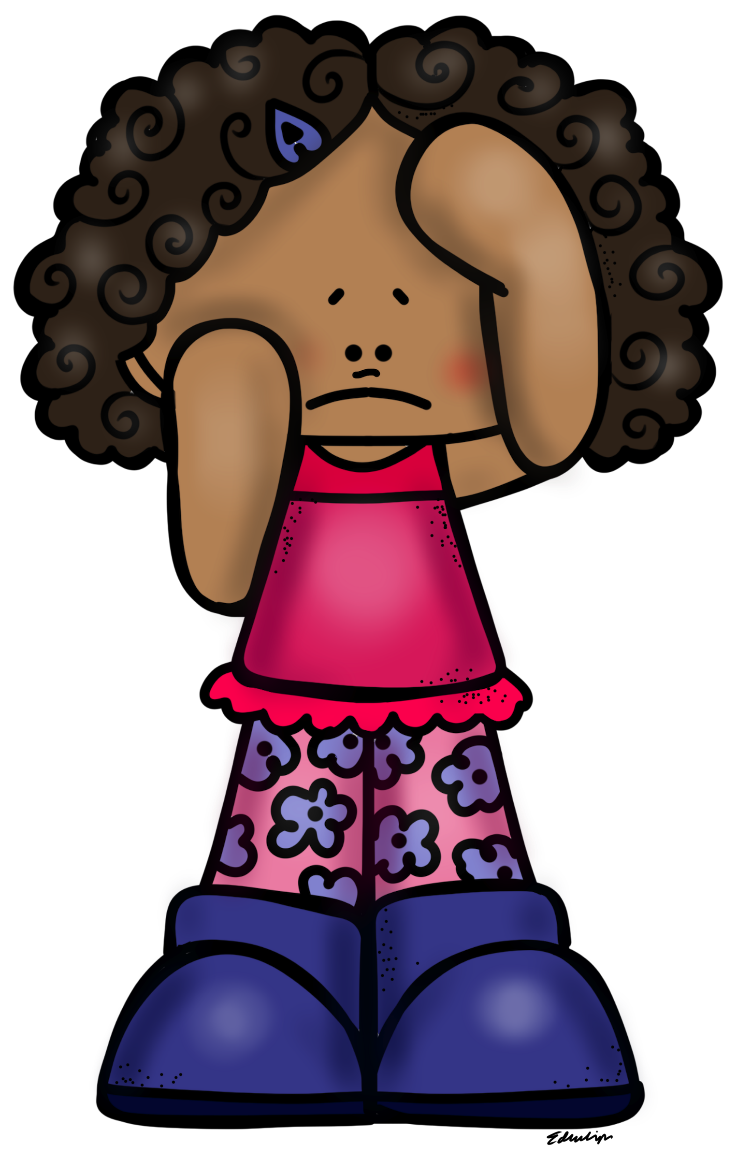 2018
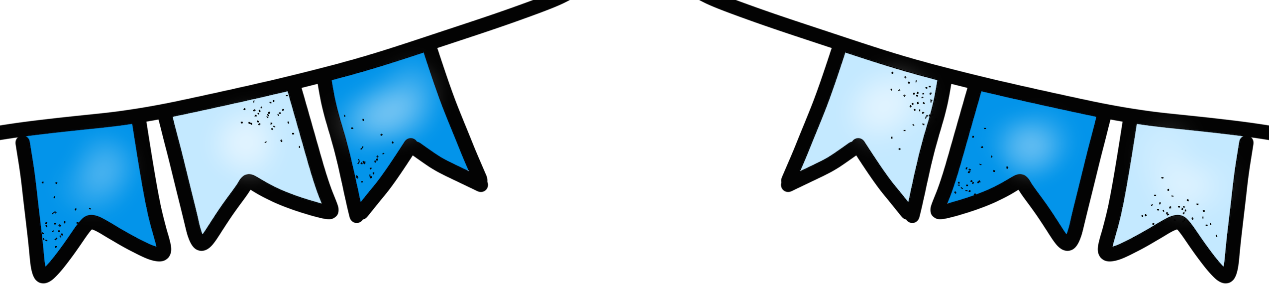 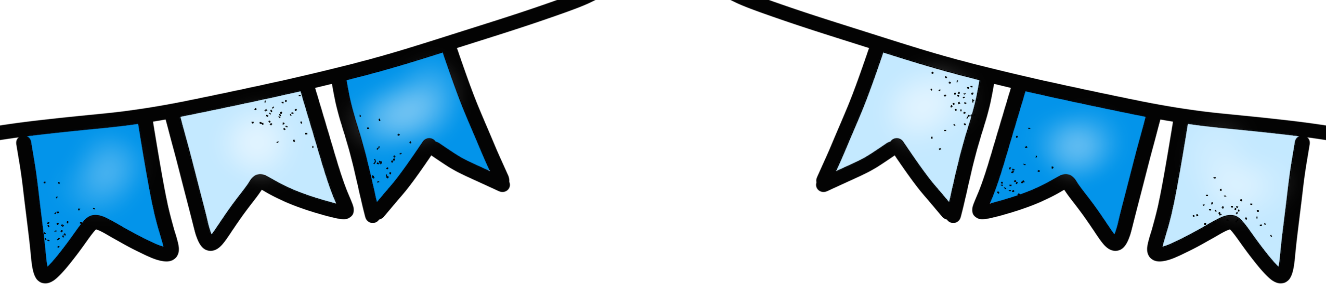 ABRIL
MIEDO
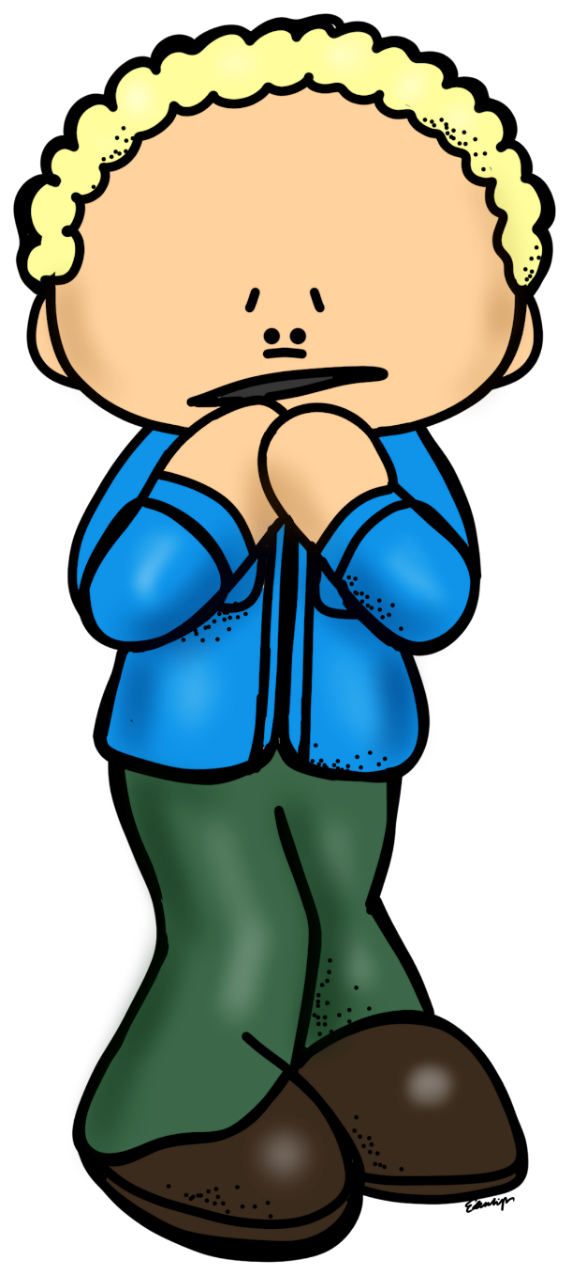 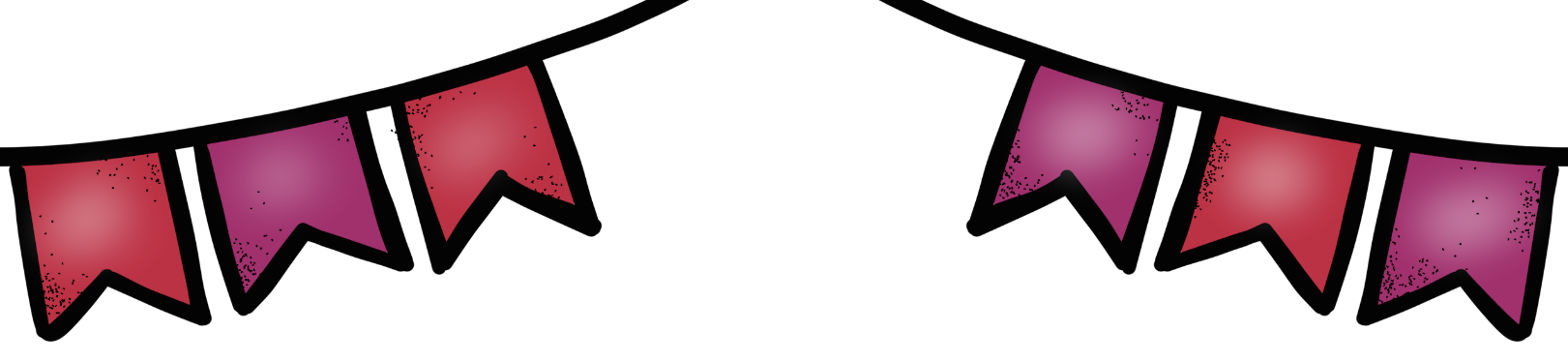 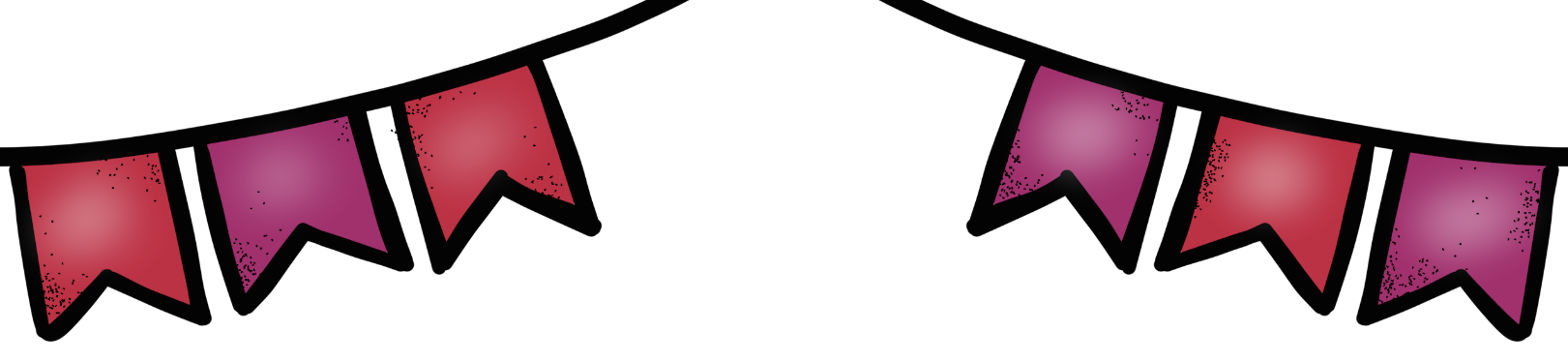 2018
MAYO
ENDADO
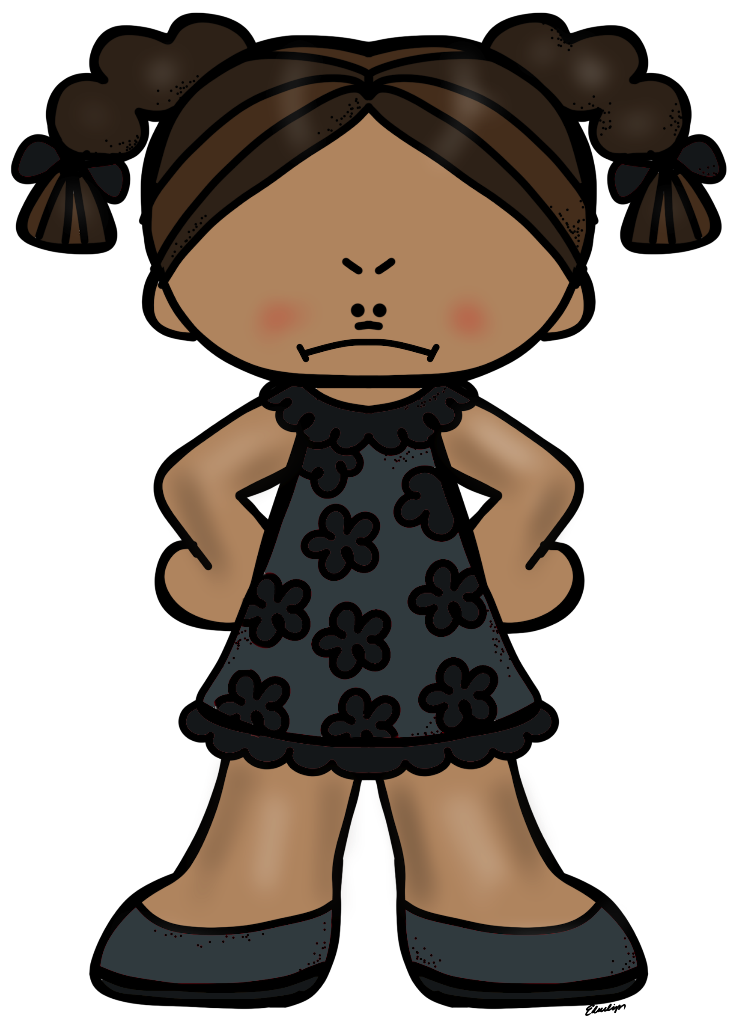 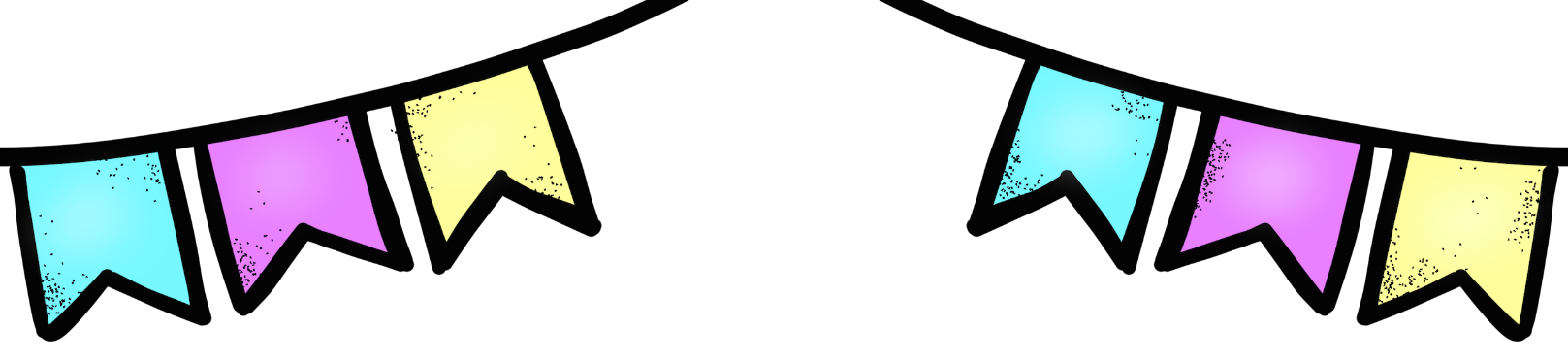 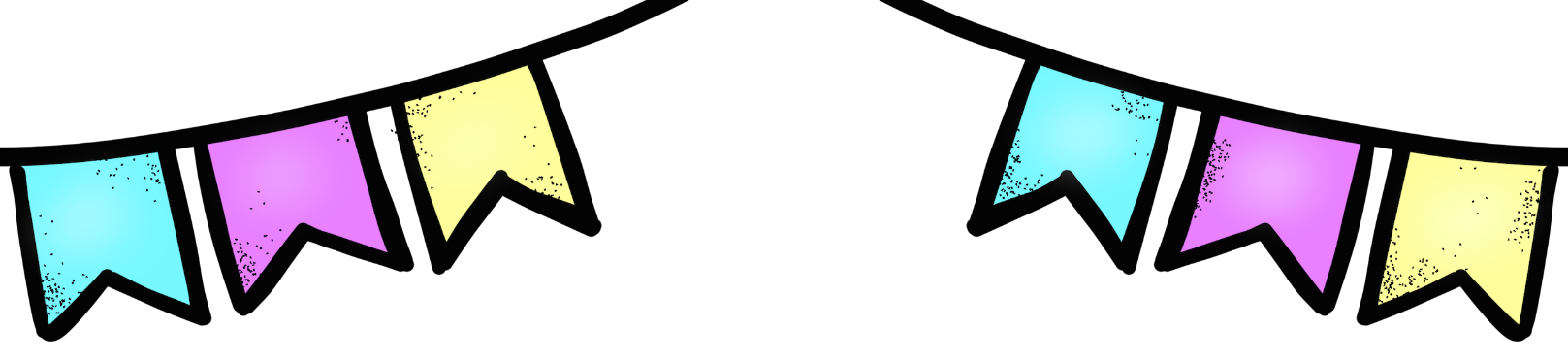 2018
JUNIO
AMOR
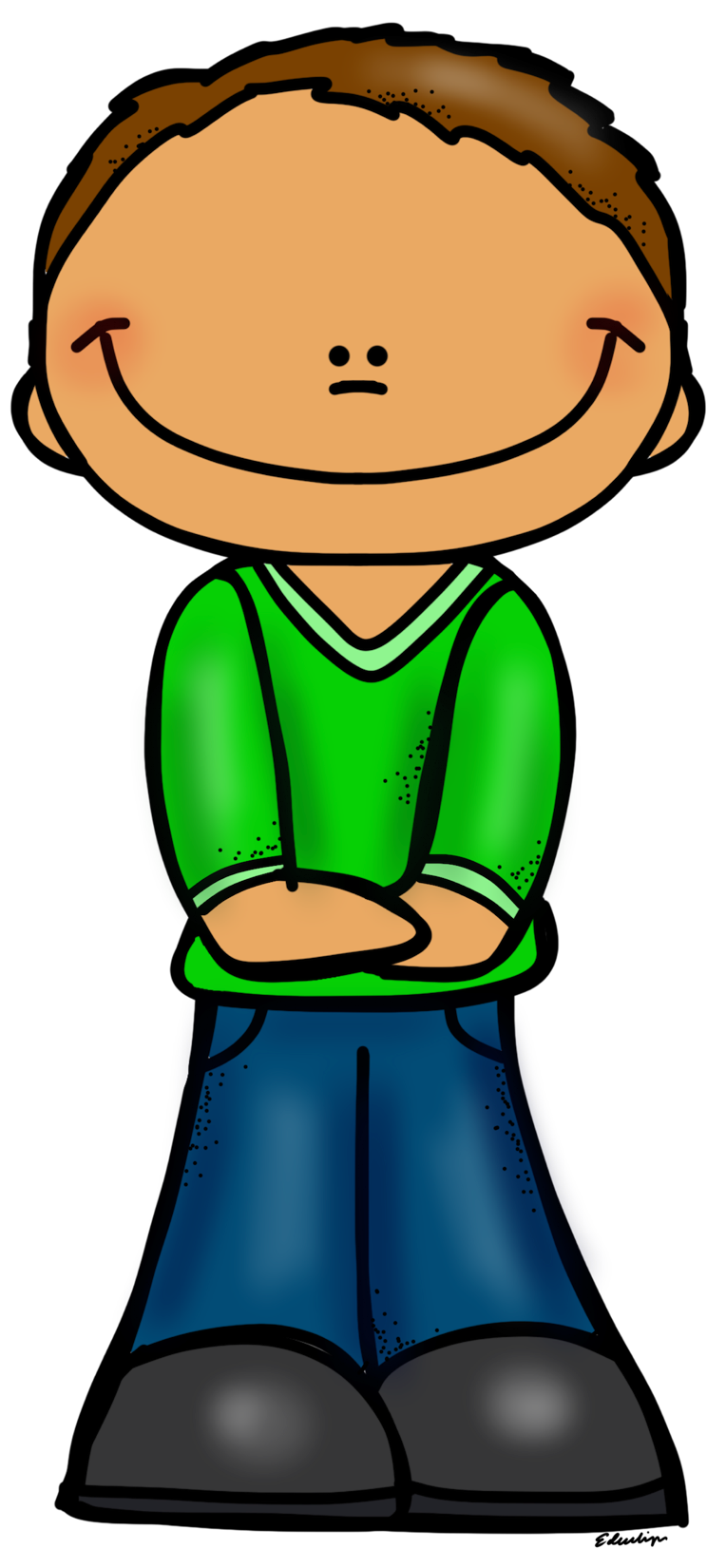 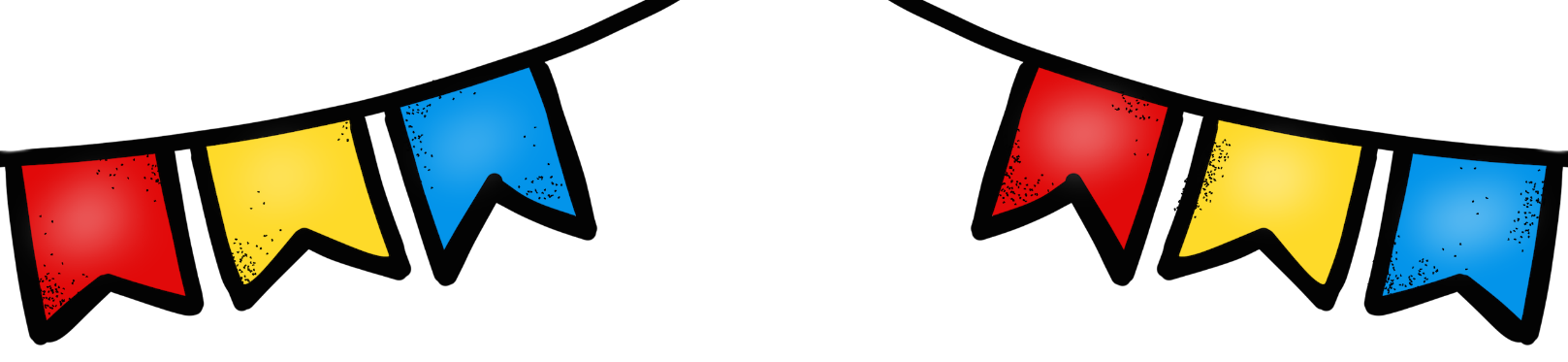 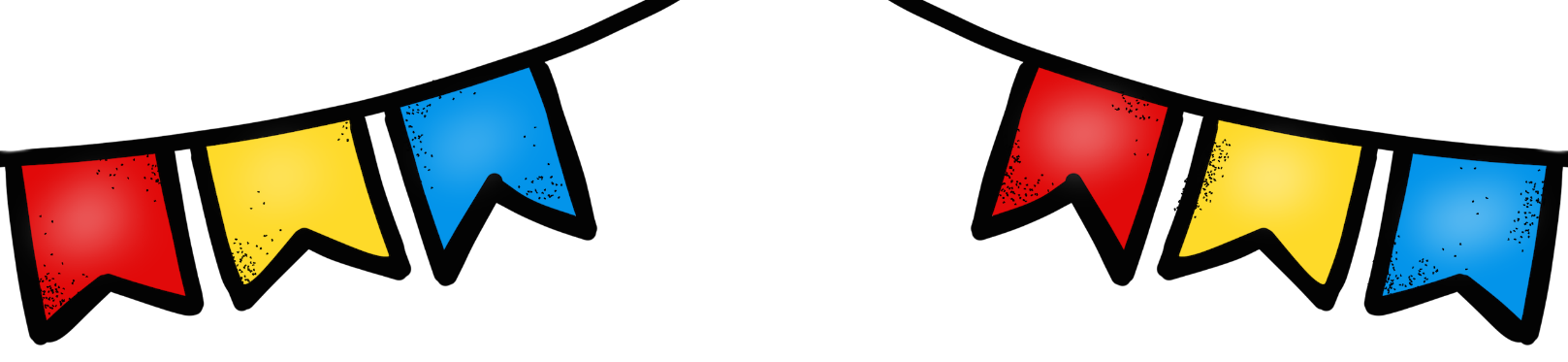 2018
JULIO
SOLEDAD
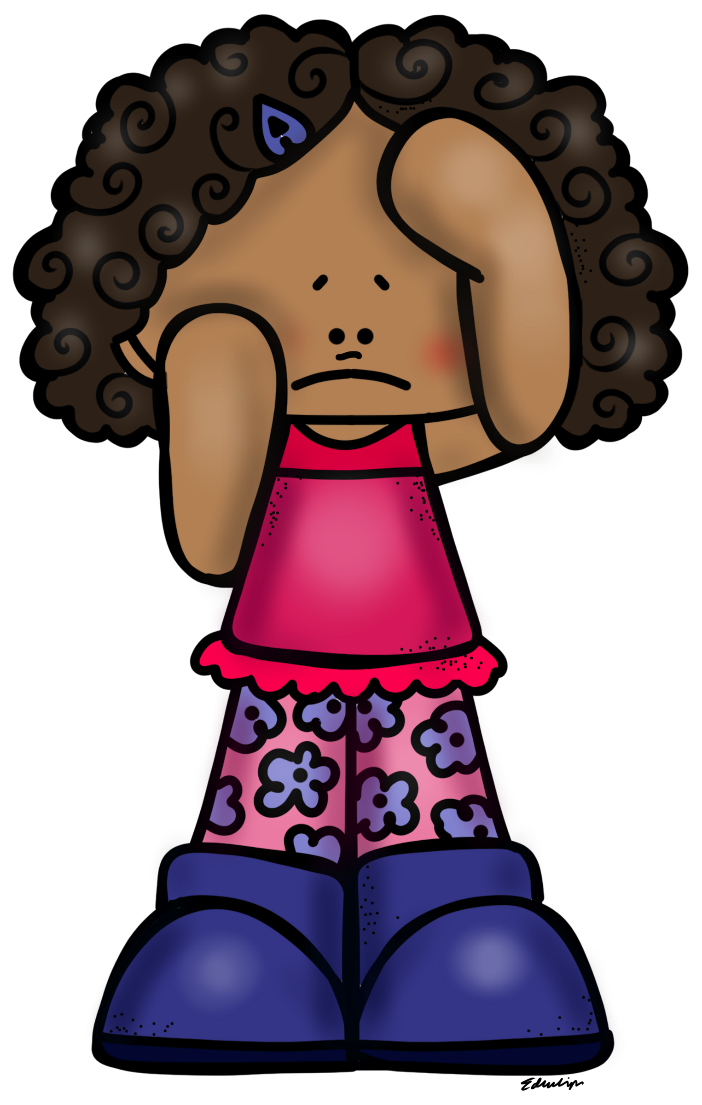 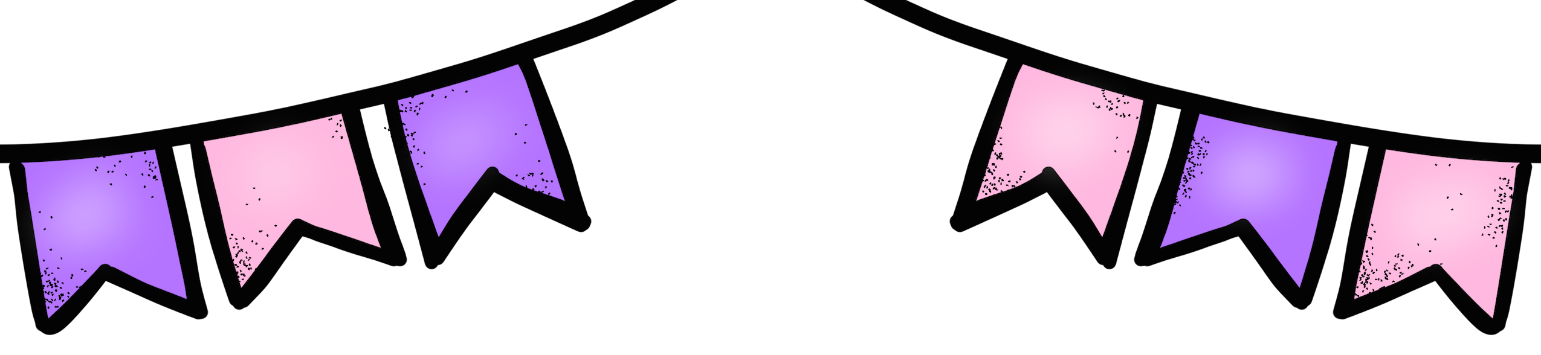 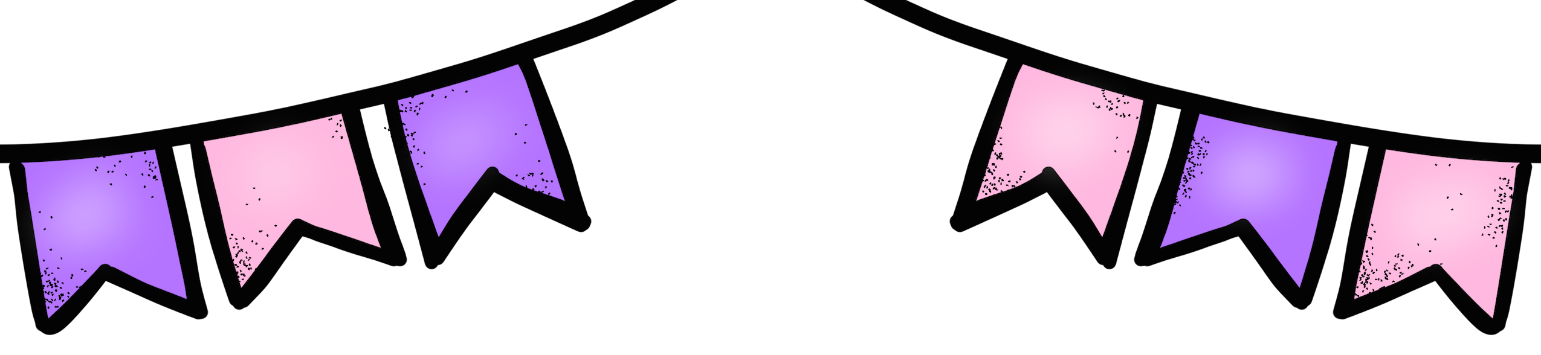 2018
AGOSTO
TIMIDEZ
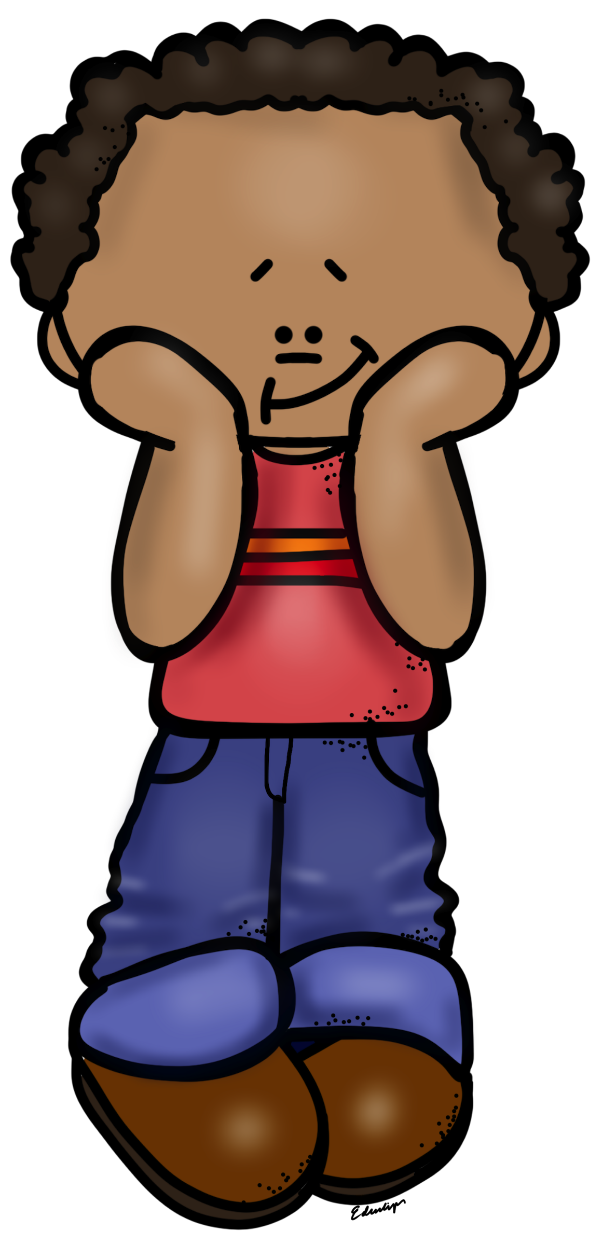 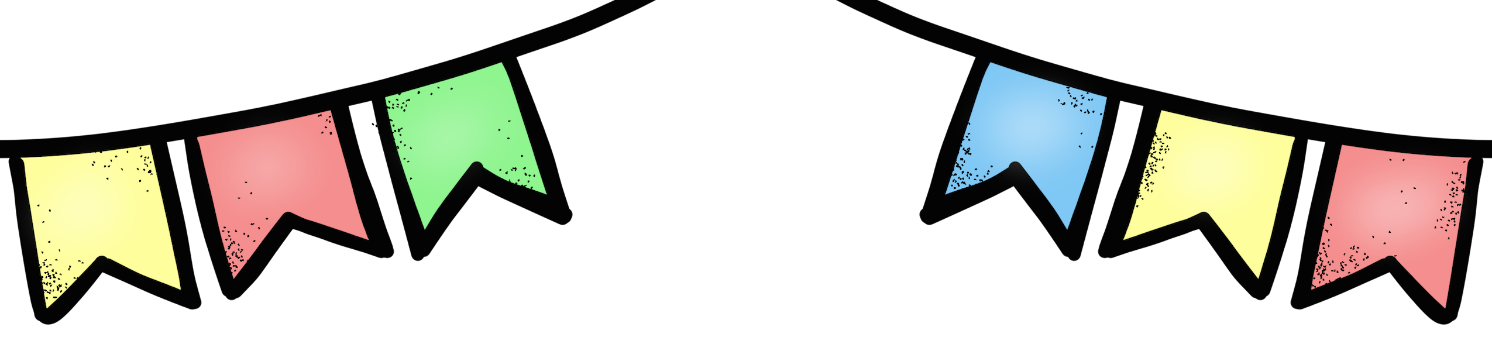 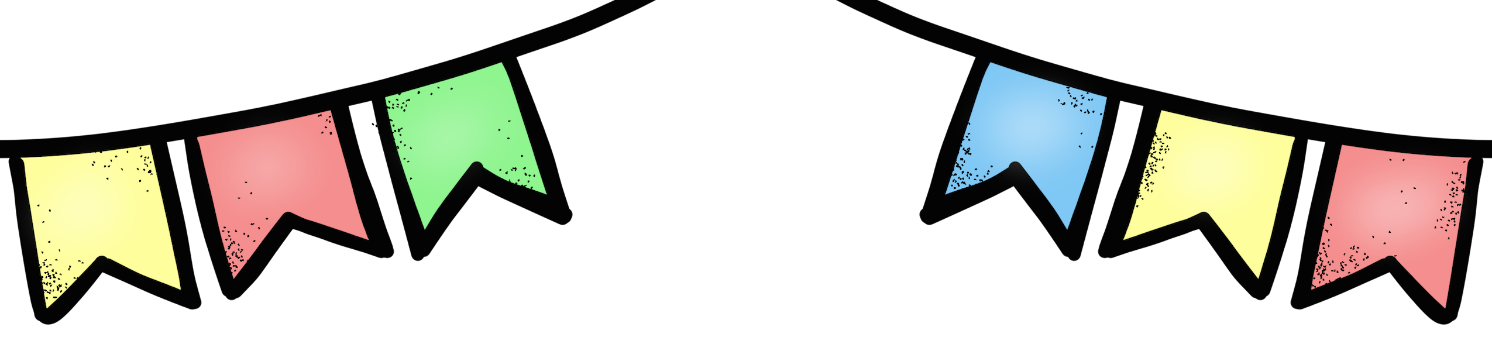 2017
SEPTIEMBRE
SORPRESA
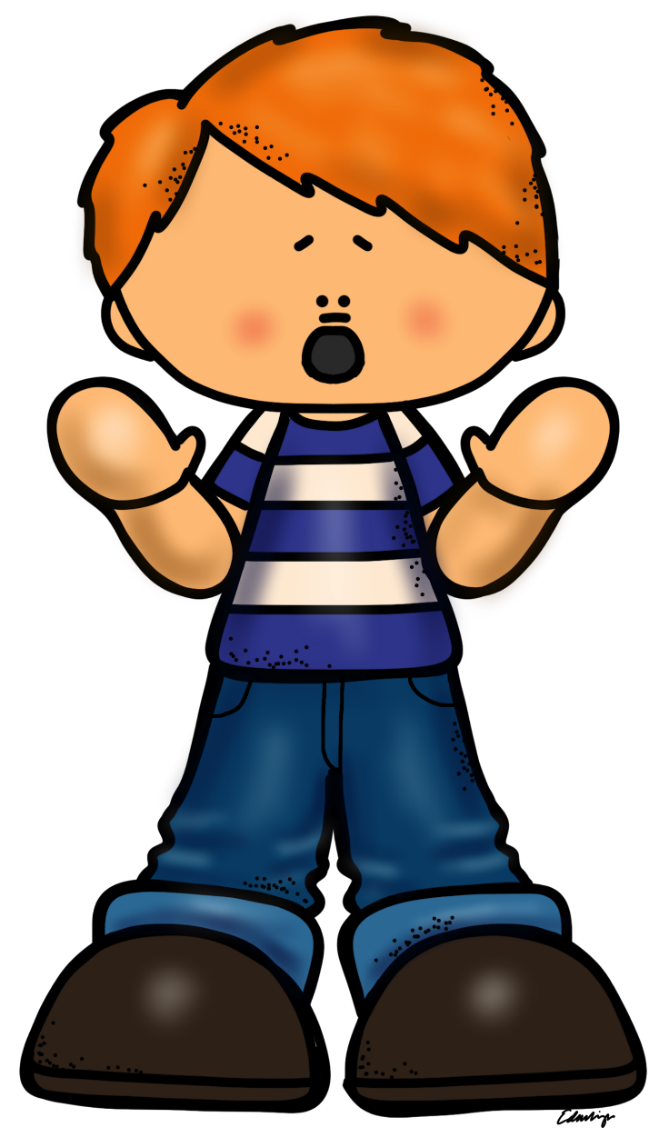 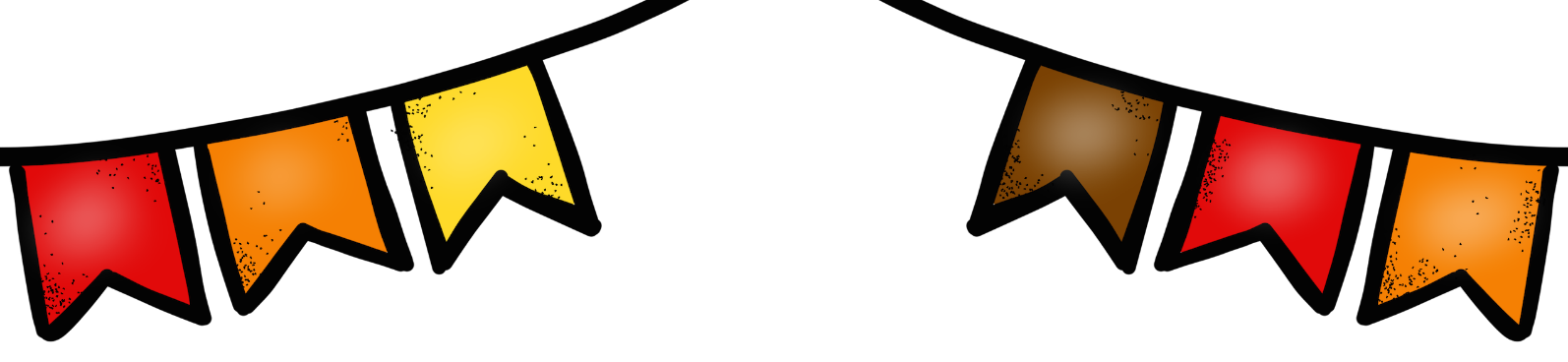 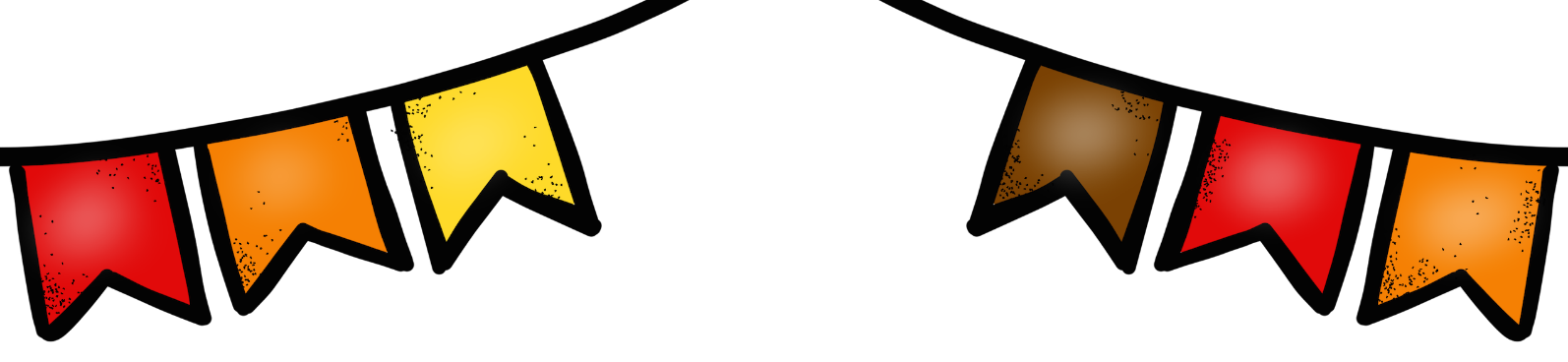 2016
OCTUBRE
FELICIDAD
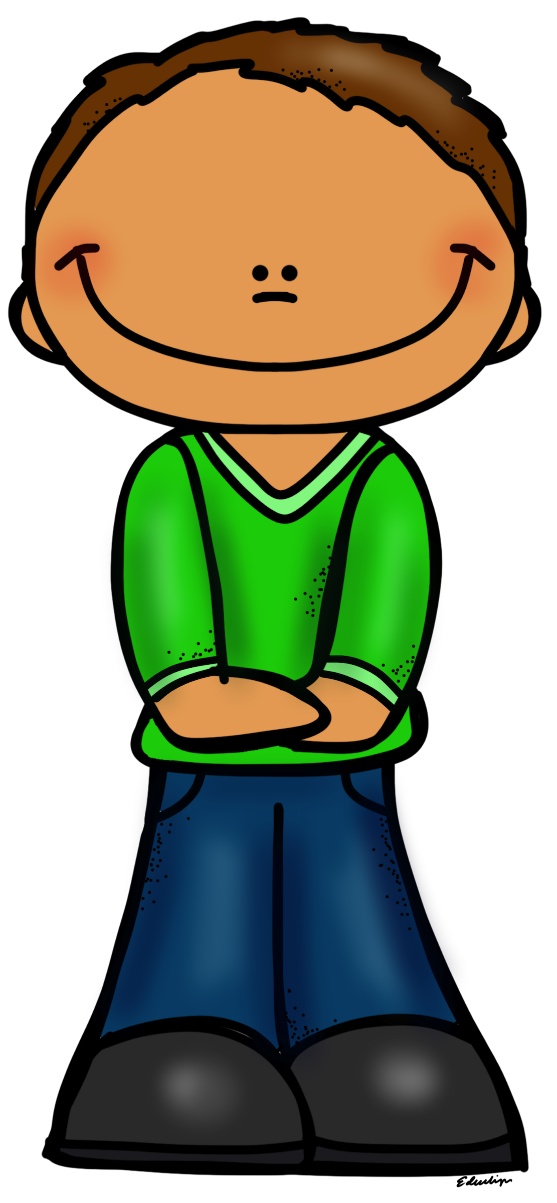 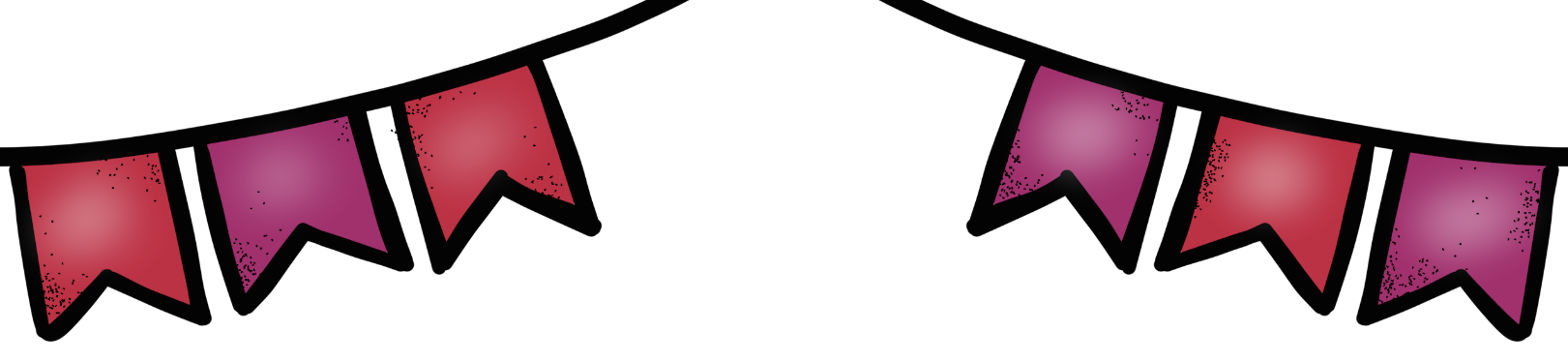 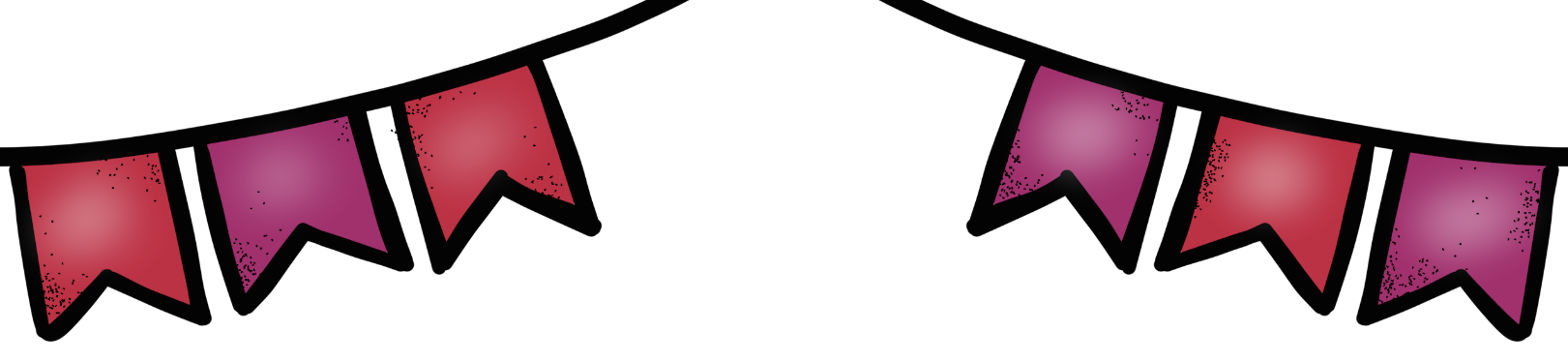 2018
NOVIEMBRE
ENFADO
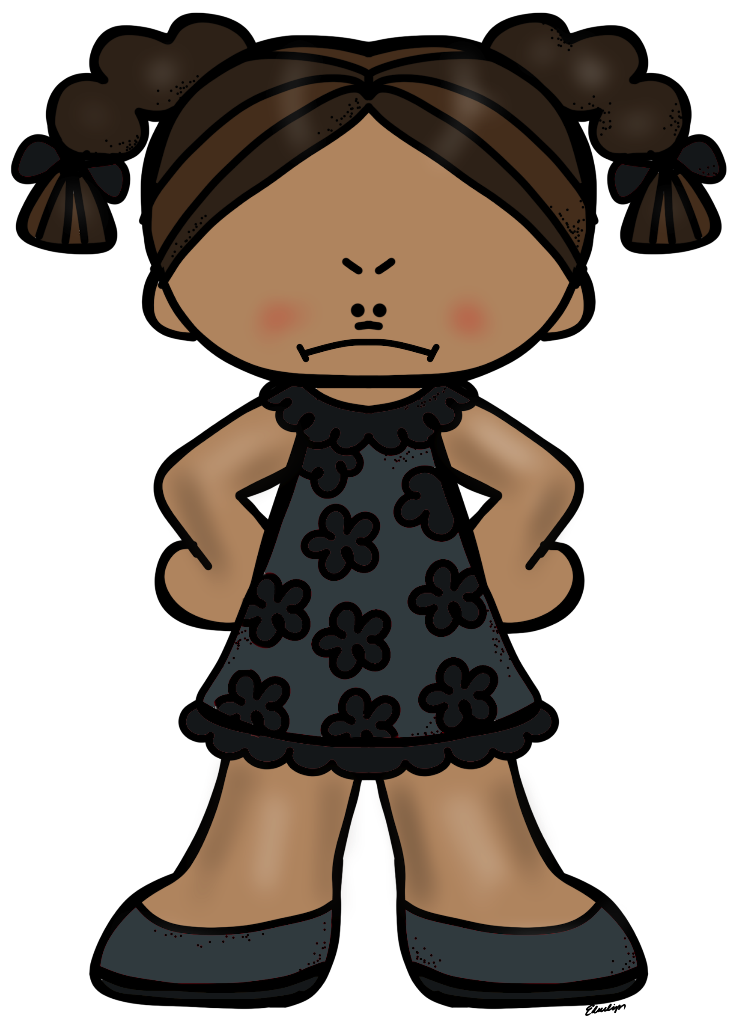 2018
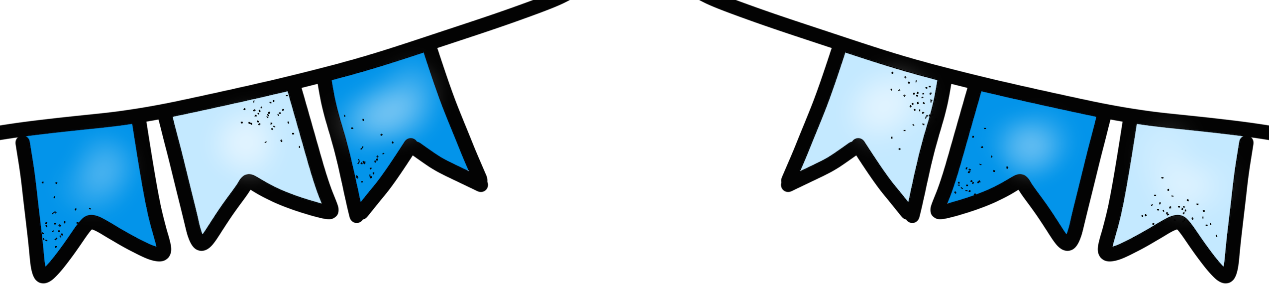 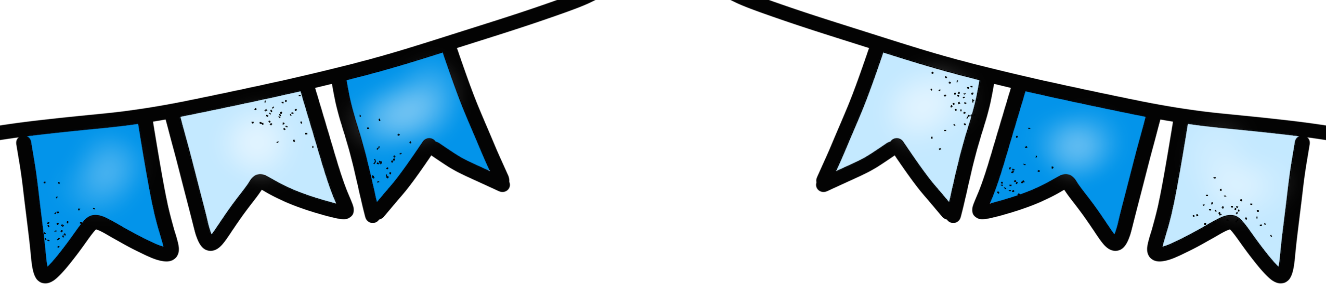 DICIEMBRE
TRISTEZA
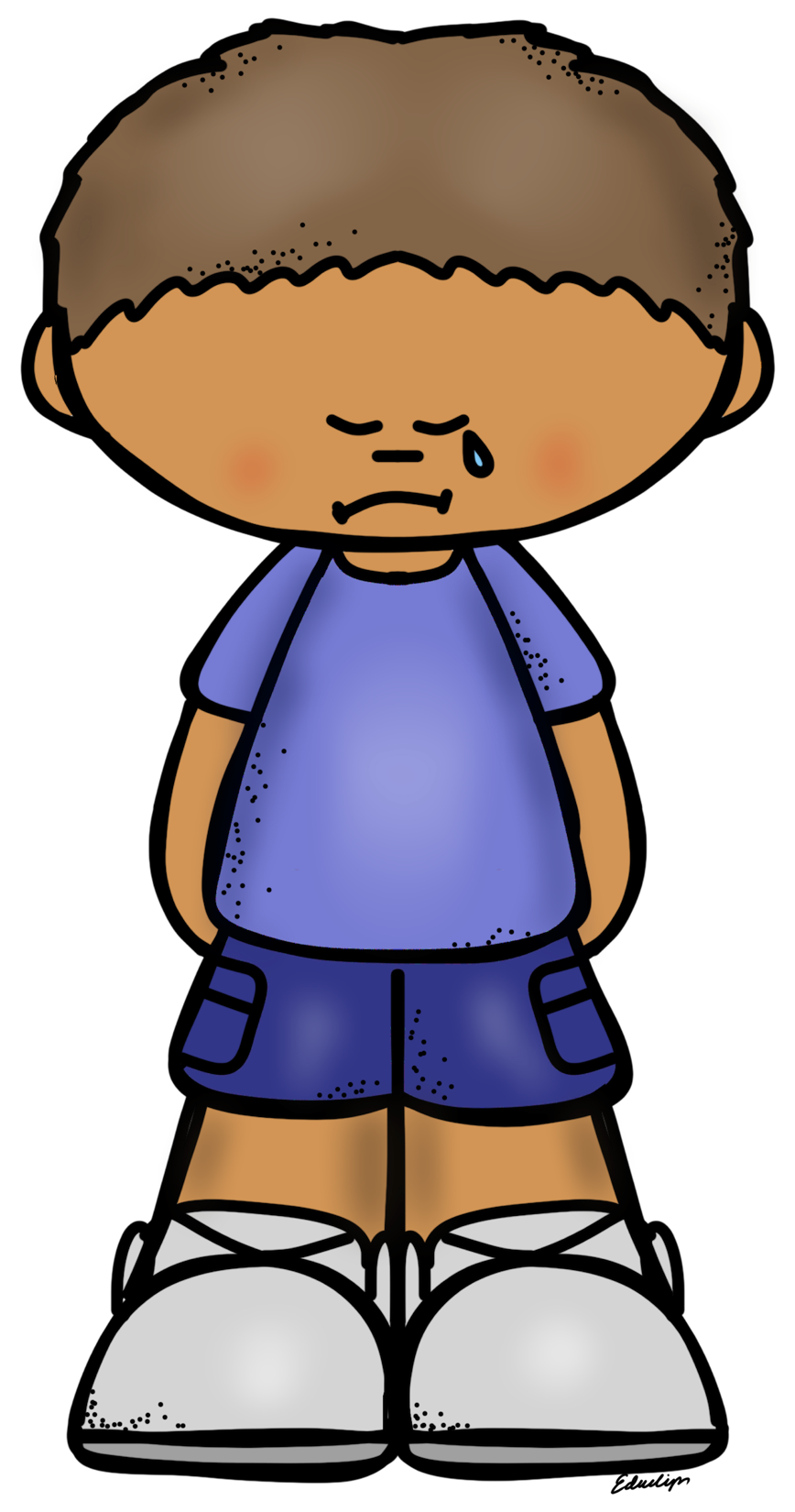